Keterampilan Berbahasa Indonesia Berbasis Karakter di SD/MI(Menyimak dan Berbicara)
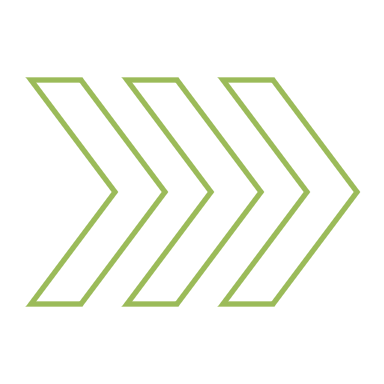 Pendahuluan
Pembelajaran bahasa Indonesia di SD/MI harus mencakup pengembangan keterampilan berbahasa yang komprehensif, yaitu menyimak, berbicara, membaca, dan menulis. 

Pembelajaran bahasa Indonesia juga harus mengintegrasikan nilai-nilai karakter agar siswa tidak hanya mahir berbahasa tetapi juga memiliki sikap dan perilaku yang positif.
Keterampilan Berbahasa Indonesia Berbasis Karakter
Menyimak Berbasis Karakter
1
2
3
1
Menyimak Berbasis Karakter
Menyimak adalah keterampilan mendengarkan dengan seksama dan memahami informasi yang disampaikan secara lisan. 

Pembelajaran menyimak berbasis karakter dapat dilakukan dengan cara berikut:
Kegiatan Mendengarkan Cerita atau Dongeng
Diskusi Kelompok
Latihan Mendengarkan Aktif
Kegiatan Mendengarkan Cerita atau Dongeng
Guru dapat membacakan cerita atau dongeng yang mengandung pesan moral. Siswa diminta untuk menyimak dengan baik dan kemudian mendiskusikan pesan moral dari cerita tersebut.
Diskusi Kelompok
Setelah menyimak informasi atau cerita, siswa berdiskusi dalam kelompok untuk membahas dan menarik kesimpulan bersama. Kegiatan ini mengajarkan siswa nilai kerjasama dan toleransi.
Latihan Mendengarkan Aktif
Siswa dilatih untuk menyimak instruksi atau penjelasan guru dengan baik dan menjawab pertanyaan terkait. Hal ini menanamkan nilai tanggung jawab dan disiplin.
Berbicara Berbasis Karakter
1
2
3
2
Berbicara Berbasis Karakter
Keterampilan berbicara melibatkan kemampuan mengungkapkan pikiran dan perasaan secara lisan dengan jelas dan efektif. 
Pembelajaran berbicara berbasis karakter dapat mencakup:
Presentasi Lisan
Permainan Peran
Debat atau Diskusi Terarah
Presentasi Lisan
Siswa diberi kesempatan untuk presentasi di depan kelas tentang topik tertentu yang mengandung nilai-nilai karakter, seperti kejujuran atau kerja keras.
Permainan Peran
Siswa memainkan peran dalam skenario tertentu yang mengajarkan nilai-nilai seperti empati dan kerjasama.
Debat atau Diskusi Terarah
Siswa berdiskusi atau berdebat tentang isu-isu yang relevan dengan kehidupan mereka, seperti menjaga lingkungan atau pentingnya membaca. Kegiatan ini mengembangkan keterampilan berpikir kritis dan menghargai pendapat orang lain.
Kesimpulan
Pengembangan keterampilan berbahasa yang komprehensif (menyimak, berbicara, membaca, menulis) sangat penting di SD/MI.
Integrasi nilai-nilai karakter dalam pembelajaran bahasa Indonesia membantu siswa tidak hanya mahir berbahasa tetapi juga memiliki sikap dan perilaku positif.
Mengajak guru untuk mengimplementasikan pendekatan berbasis karakter dalam kegiatan pembelajaran sehari-hari.
Terima Kasih